Sponsored search
Tuomas Sandholm
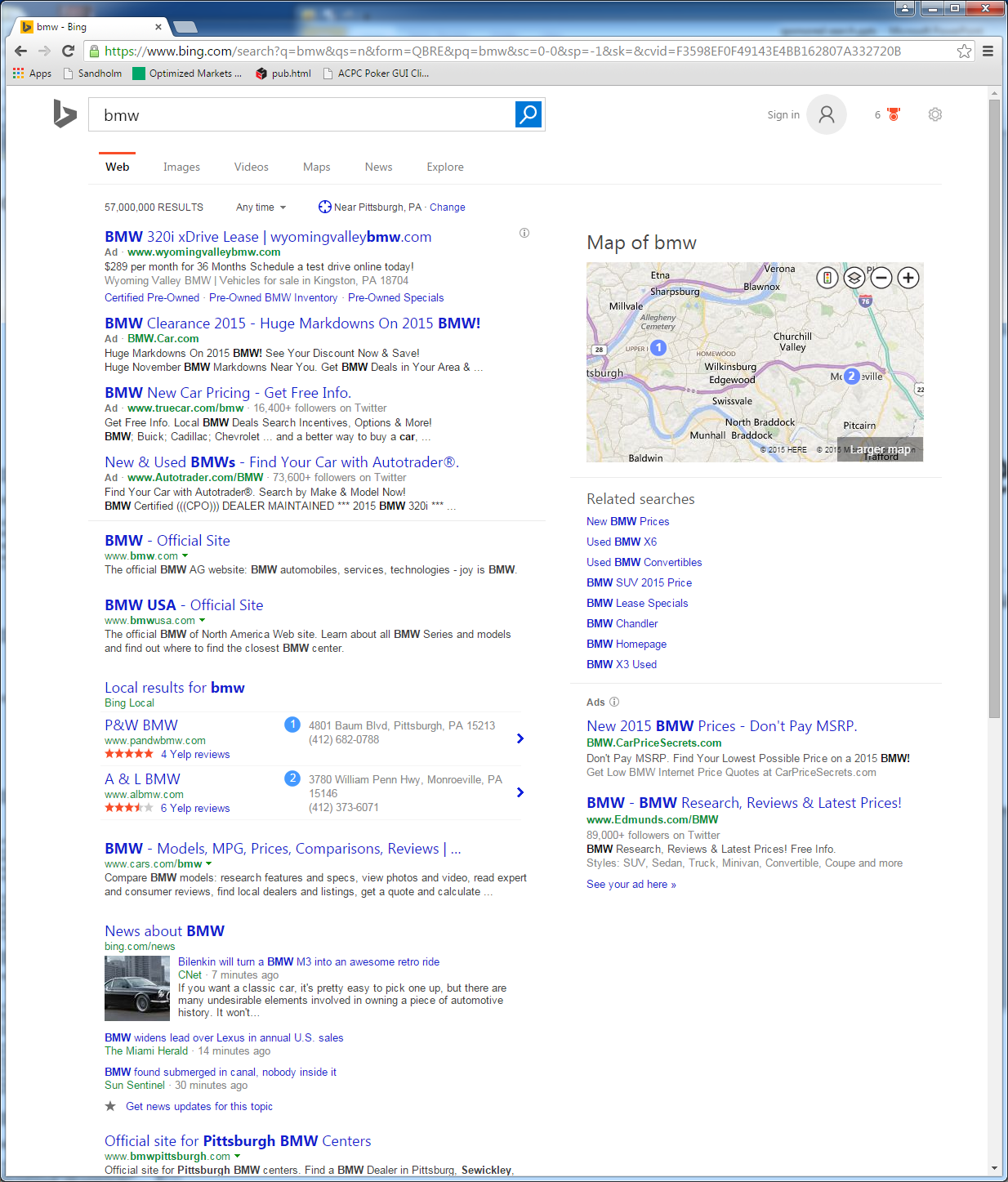 Outline for today’s presentation
Basics of sponsored search auction mechanism design
New results on ranking and pricing
(= selected academic papers based on their real-world relevance)
Basics of ad (sponsored search) auction design
Design goals
Revenue = how much money search engine makes
Efficiency = sum of advertisers’ values = sum of utilities of advertisers and search engine 
Relevance for users (i.e., web searchers)
For one, incentivize advertisers to make high-quality ads

Efficiency and relevance are goals in order to compete for advertisers and users against search engine’s competitors
In contextual advertising, there is also the goal of relevance to the sites
Their importance depends on the stiffness of competition
Basic model (analysis of an auction for slots on a single page)
αij is the CTR for the ith slot if bidder j is in that slot 
Search engine assigns quality (aka relevance) score, so a bidder’s score sj = wj bj

Generalized Second Price mechanism (GSP): Bidder pays per click the lowest amount that would have given him the slot he got: sj+1 / wj
Overture variant: “rank by bid”: wj = 1
Google variant: “rank by revenue”: wj = α1j 
Generalized First Price mechanism (GFP): Winning bidders pay their own winning bid prices
Used by Yahoo! until 2004

Assumptions
#bidders> # slots
For each bidder, CTR is decreasing in i
Static model: Assumptions
Agent j’s value from a click is 1-dimensional: vj
Does not depend on which slot j gets
There is conflicting data on whether top slot converts as well as other slots.  Some say third slot converts best.  “Position Auctions and Non-uniform Conversion Rates”, 2008, argues non-uniform conversion rates at MSN.  Others say slots convert roughly equally [Nico Brooks 2004]
Payoff from getting no slot is 0
Static setting
Bidder’s value and CTR for a slot do not depend on the other bidders
CTRs are common knowledge
Not true in reality: CTR prediction by the search engine is a complex (e.g., machine learning) problem
Includes explore/exploit tradeoff [Pandey & Olston 2006; Gonen & Pavlov 2007]
Bidders have quasilinear preferences
Static model: Results 1
For efficiency maximization, Vickrey-Clarke-Groves (VCG) mechanism can be used
Optimal allocation can be computed in polynomial time (maximum-weighted perfect bipartite matching)
Will find integral solution
Payment can be computed as a side effect from the LP dual
Priors not needed
Facebook is first to really use VCG
Static model: Results 2
For revenue maximization, Myerson auction (1981) idea can be applied (see, e.g., Section 28.3.1 of the book “Algorithmic Game Theory”)
Allocation variable xj is now the expected CTR of bidder j 
VCG is applied not to the actual values vj, but to the virtual valuations
In symmetric case, this auction amounts to VCG with reserve prices
Auction design depends on priors over bidders’ valuations
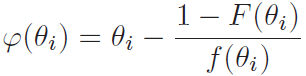 Virtual valuation
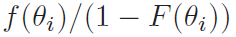 (Assume the hazard rate                                               non-decreasing)
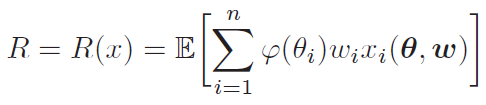 In any Bayes-Nash equilibrium, revenue
, excluding advertisers with negative virtual value
So it is best to rank by
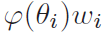 Static model: Results 3
In a ranking auction, slots are allocated in order of weighted bids wj bj
Weights are independent of bids
GSP and GFP are special cases
Not incentive compatible
Google claimed GSP is
Erroneous generalization of the Vickrey auction
Incentive compatibility is obtained by setting prices as follows:
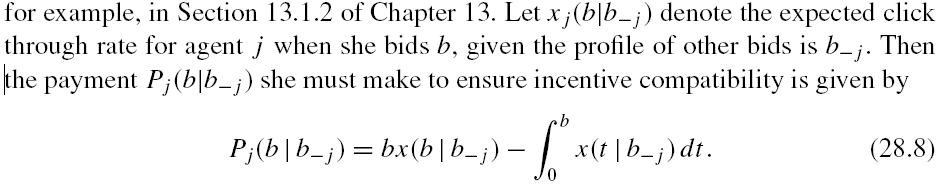 Generally neither efficient nor revenue maximizing.
GSP has equilibria with more and with less revenue than this [Aggarwal et al. EC-06].
With separable CTRs, VCG with bidder weights wj / CTR1j yields same ranking.
With non-separable CTRs, ranking auction may be impossible to simulate with weighted VCG.
“Sponsored Search Auctions With Reserve Prices: Going Beyond Separability” presents 
extended separability condition & shows that equilibrium exists only if it is satisfied.
GSP is not incentive compatible
3 advertisers with valuations $10, $4, and $2
CTR for 1st slot is 200, and 199 for 2nd slot
If all bid truthfully, bidder 1’s utility is ($10-$4)200 = $1200
If bidder 1 bids $3 instead, his utility is ($10-$2)199 = $1592
Revenue comparisons among ranking auctions
Neither ranking by bid nor ranking by relevance dominates the other in terms of revenue
Which one yields higher revenue depends on the prior over (value, relevance to user)-pairs [Lahaie EC-06]
Lahaie & Pennock EC-07 study how such priors can be used to come up with ranking that maximizes expected revenue among ranking auctions
Assumes separability
Key factor is correlation between value and CTR
Also talks about advertiser satisfaction and user experience








In a model of two competing search engines, Liu, Chen, and Whinston 2008 show that low-quality advertisers tend to go to the auction that ranks by bid while high-quality advertisers tend to go to the one that adjusts based on relevance
=> For search engine to improve user experience, it is better to adjust based on relevance
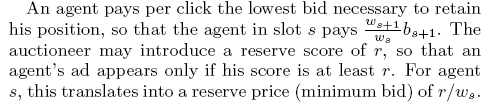 Static model: Equilibrium properties 1
GFP
Symmetric Bayes-Nash equilibrium
Equilibrium bid functions monotonic in value
Efficient
No full-information pure strategy equilibrium
In a repeated setting, we get price fluctuations
Argued to yield significant inefficiency
Static model: Equilibrium properties 2
GSP
This analysis is for full information (incomplete-information analysis has started in the last few years)
Separable setting
Arbitrary weights 
Separable CTRs (αij = μi βj)
Thm. Assignment is optimal iff it is locally envy free
Thm. GSP has a full-information equilibrium that yields a locally envy-free allocation
Thm.  Of the locally envy-free equilibria, one corresponds to the VCG payoffs; all others yield greater revenue
To be precise, Edelman et al. prove this for all weights =1 and identical CTRs, but it can be adapted to the general separable setting – see p. 251 of their AER paper.
But there can be many other full-information Nash equilibria, some of which give worse revenue than VCG
Static model: Markovian user model (aka “cascade model”)
Markovian user model (doesn’t assume separability)
Continuation probability qj
Thm. Most efficient ranking is to rank in decreasing order of CTRj bj / (1- qj)
Thm. As a user increases her bid, her probability of winning something does not decrease, and she does not get moved to a lower slot
See also results from “A Cascade Model for Externalities in Sponsored Search”, 2008
Ad-specific continuation probabilities
Outline
Basics of sponsored search auction mechanism design (this will be review to get everyone up to speed)

New results on ranking and pricing
Paper 1:Revenue Optimization in the Generalized Second-Price Auction By Thompson & Leyton-BrownACM Conference on Electronic Commerce (EC), June 2013
Introduction
Despite years of research into novel designs, search engines have held on to (quality-weighted) GSP
Question: How can revenue be maximized within GSP framework?
Various (reserve price; squashing) schemes have been proposed
Outline of the presentation on this paper
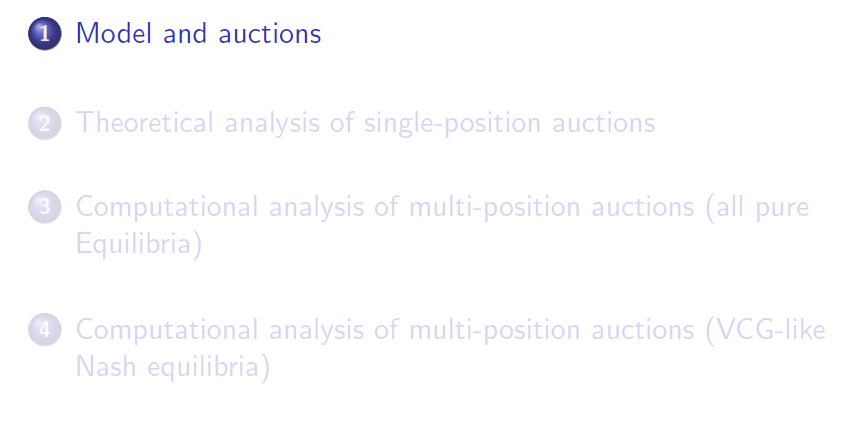 Modeling advertisers
Varian’s model [07]:
Each advertiser i has a valuation vi per click, and quality score qi 
(qi  is actually just the relevance score that affects CTR, and does not consider any other aspects of quality)
“Separability”: In position k, i’s ad will be clicked with probability αk qi , where αk is a position-specific click factor
“Vanilla” GSP
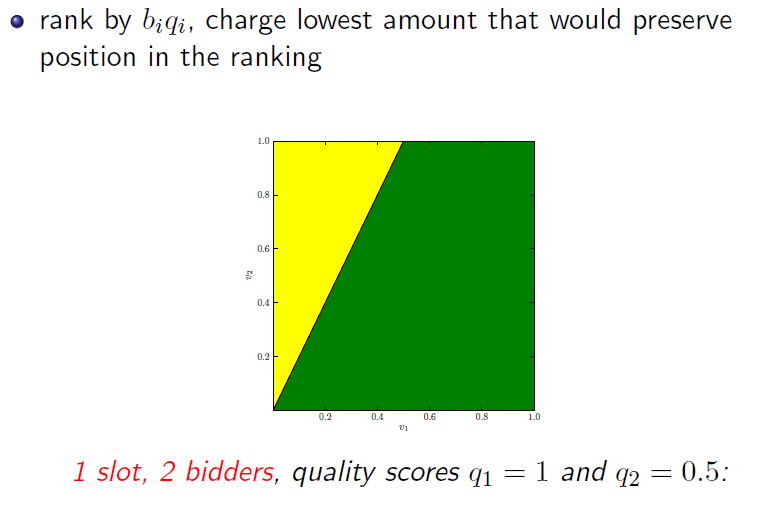 Bidder 2 wins
Bidder 1 wins
GSP with squashing
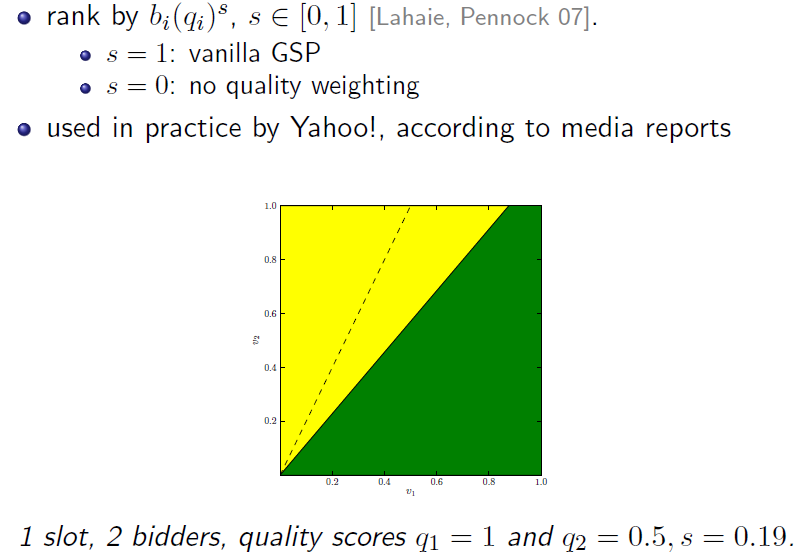 Squashing typically viewed as trading efficiency for revenue, 
but [Lahaie & McAfee 2011] show that with noisy CTRs, it can help efficiency.
GSP with unweighted reserves (UWR)
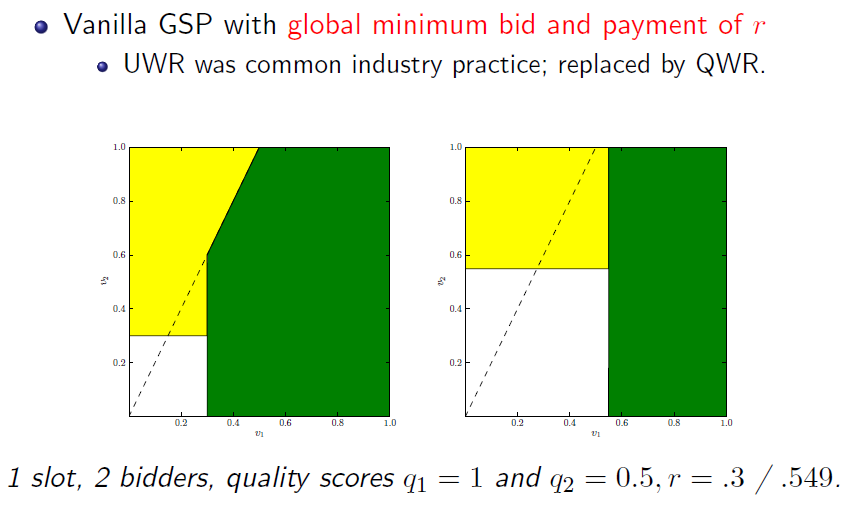 (Side note: In UWR with multiple slots, it can be impossible for a high-CTR advertiser to win lower spot.)
GSP with quality-weighted reserves (QWR)
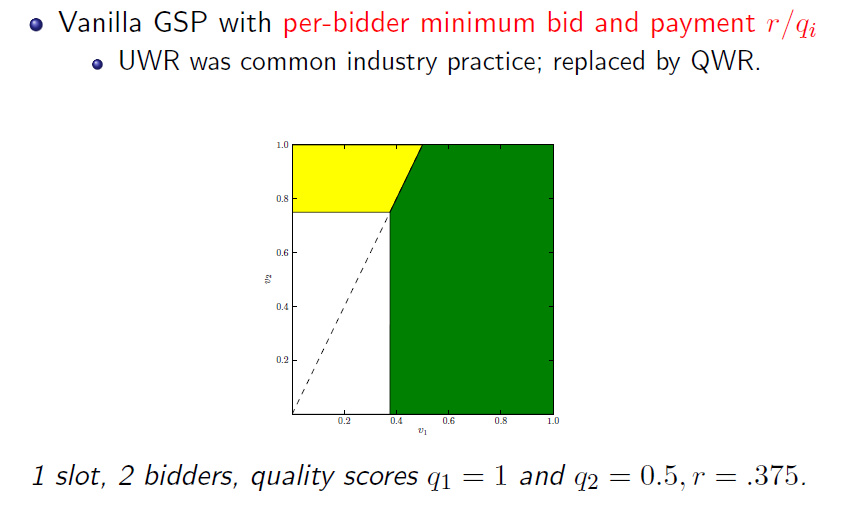 GSP with reserves and squashing
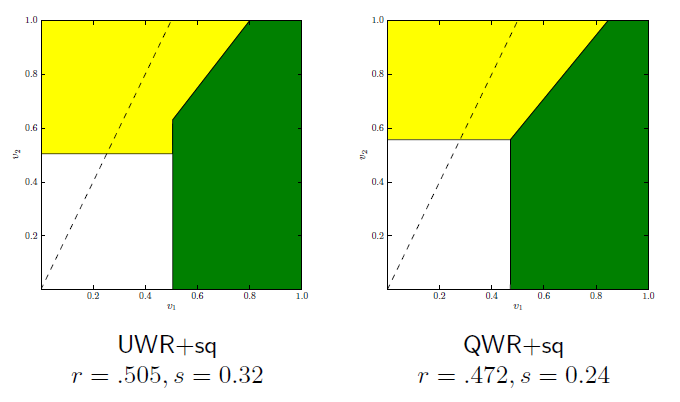 New mechanism idea: “anchoring”
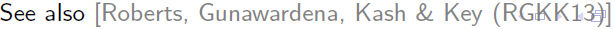 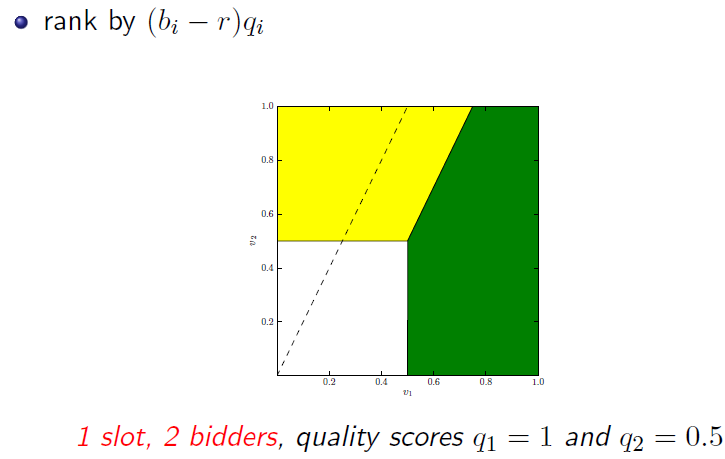 Summary of this paper (before we dive into the details)
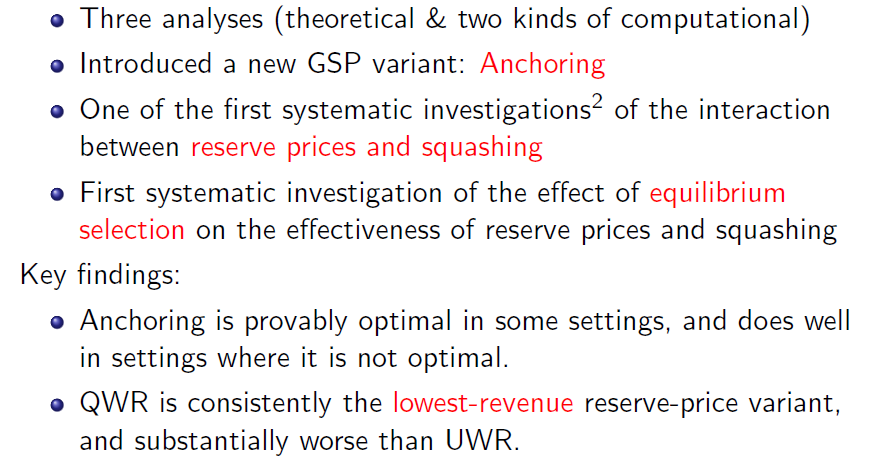 Outline of the presentation on this paper
1    Model and auctions
Theoretical analysis of single-position auctions
2
3    Computational analysis of multi-position auctions (all pure
equilibria)
Computational analysis of multi-position auctions (VCG-like Nash equilibria)
4
Revenue-optimal position auctions
There’s already extensive research on revenue-maxmizing
single-good auctions, notably [Myerson 81].
The auctioneer is selling impressions. A bidder’s per-impression valuation is qi vi , where:
the auctioneer knows qi
the auctioneer knows the distribution from which vi  comes
Thus, even if per-click valuations are i.i.d., each bidder has a different per-impression valuation distribution, and the seller knows about those differences.
Strategically, it doesn’t matter  how q’s are distributed, because it is impossible for a bidder to participate  in the auction without revealing this information.
Optimality of unweighted reserves
Proposition
Proposition.  Consider any one-position setting  where each agent  i’s per-click valuation vi  is independently drawn from a common distribution g. If g is regular, then the optimal auction  uses the same per-click reserve price r for all bidders (i.e., reserve doesn’t depend on qi).
Proof.
Because g is regular, we must maximize virtual surplus.
i’s value per-impression is qi vi .
Transforming  g into a per-impression valuation distribution  f gives:
f (qi vi ) = g(vi )/qi  and F (gi vi ) = G(vi ).
Substituting into the virtual value function gives:
ψi (qi vi ) = qi      vi  −
1 − Gi (vi )
g (v )
i   i
Optimal  per-click reserve ri is solution to ψi (qi ri ) = 0, which is
independent  of qi .
Uniform distribution, single slot
1.0
0.8
Proposition
When per-click valuations are drawn from the uniform distribution, anchoring GSP is optimal.
0.6
v2
0.4
0.2
0.2
0.4
0.6
0.8
1.0
v1
Optimizing GSP variants by grid search: uniform, 2 bidders
Auction
Revenue (±1e − 5)
Parameters
0.208
0.255
0.279
0.316
0.321
0.322
0.323
VCG/GSP
Squashing QWR UWR QWR+Sq UWR+Sq
Anchoring
—
s = 0.19 
r = 0.375 r = 0.549
r = 0.472, s = 0.24 
r = 0.505, s = 0.32 
r = 0.5
Optimal auction for the log-normal distribution
Anchoring is not always optimal
(but  perhaps it is always a good approximation?)
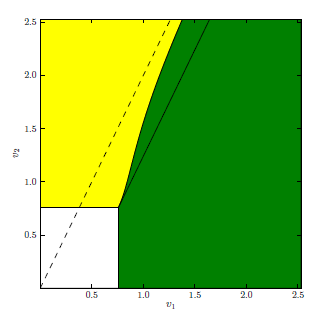 Optimal auction for log normal, 1 slot, 2 bidders, quality scores
q1 = 1 and q2 = 0.5. Anchoring shown for comparison.
Outline of the presentation on this paper
1    Model and auctions
Theoretical analysis of single-position auctions
2
3    Computational analysis of multi-position auctions (all pure
equilibria)
Computational analysis of multi-position auctions (VCG-like Nash equilibria)
4
Experimental setup
Sample perfect-information games from the distribution over
values and quality scores
5 bidders; 26 bid increments each; 5 slots
vi ’s drawn from uniform (0, 25); qi ’s drawn from uniform
(0, 1).
Enumerate all of the “conservative” pure-strategy Nash equilibria using action graph game model
Identify optimal parameter settings by grid search
Consider statistics over their best and worst NE
Equilibrium selection and reserve prices
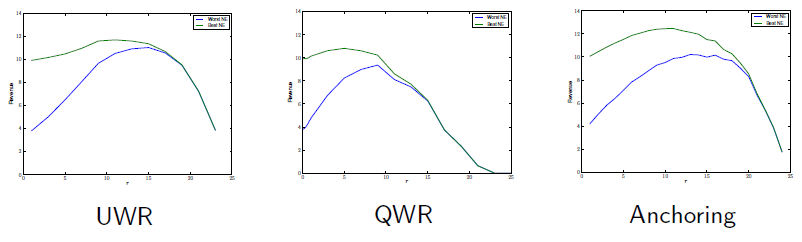 Equilibrium selection and squashing
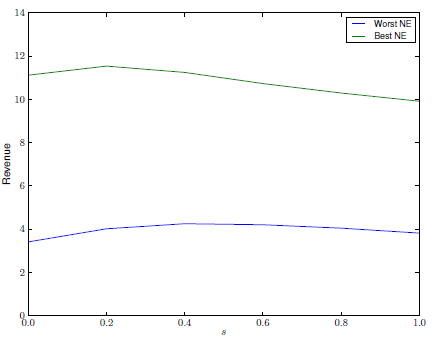 Comparing variants optimized for best/worst case
Auction
Revenue
Auction
Revenue
Vanilla GSP
Squashing QWR Anchoring QWR+Sq UWR UWR+Sq
3.814
4.247
9.369
10.212
10.217
11.024
11.032
Vanilla GSP
QWR Squashing UWR Anchoring QWR+Sq UWR+Sq
9.911
10.820
11.534
11.686
12.464
12.627
12.745
Worst-case equilibrium
Best-case equilibrium
Outline of the presentation on this paper
1    Model and auctions
Theoretical analysis of single-position auctions
2
3    Computational analysis of multi-position auctions (all pure
equilibria)
Computational analysis of multi-position auctions (VCG-like Nash equilibria)
4
Equilibrium selection
With vanilla GSP, it’s common to study the equilibrium that  leads
to the VCG outcome.  (Specifically, considered the perfect-information Nash equilibrium where each bidder’s expected payment equals what she would pay in a dominant-strategy truthful mechanism with the same allocation function as the corresponding GSP variant.) Many reasons why this is an interesting equilibrium:
- Existence, uniqueness, poly-time computability [Aggarwal et al 06]
- Envy-free, symmetric, competitive eq [Varian 07; EOS 07]
- Impersonation-proof [Kash, Parkes  12]
- Doesn’t predict that  GSP gets more revenue than Myerson
(“Non-contradiction  criterion”) [ES 10]
This same analysis can be applied to other GSP variants.
- See previous analyses of squashing [LP 07], reserves [ES 10] and other variants [RGKK13].
Distributions
These experiments used two distributions:

Uniform:   vi ’s drawn from uniform (0, 25); qi ’s drawn from uniform (0, 1)

Log-Normal:  qi ’s and vi ’s drawn from log-normal 
distributions; qi  positively correlated with vi by Gaussian 
copula. (Similar to [LP07]; new parameters based on personal communication.)
Revenue across GSP variants, optimal parameters
Auction
Revenue
Auction
Revenue
Vanilla GSP
Squashing QWR UWR QWR+Sq Anchoring UWR+Sq
7.737
9.123
10.598
12.026
12.046
12.2
12.220
Vanilla GSP
QWR Squashing QWR+Sq UWR Anchoring UWR+Sq
20.454
48.071
53.349
79.208
80.050
80.156
81.098
Uniform distribution
Log-Normal  Distribution
These rankings (except QWR vs. squashing) are robust to #bidders
Optimal reserve tended to increase with #bidders, particularly in UWR
Unlike in the optimal (Myerson) auction where it is independent of #bidders
Why does squashing help QWR so much?
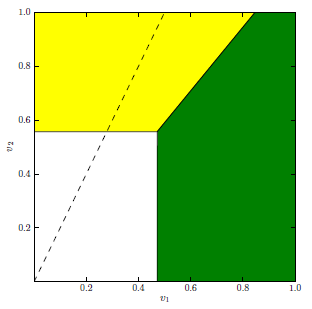 Why does squashing help QWR so much?
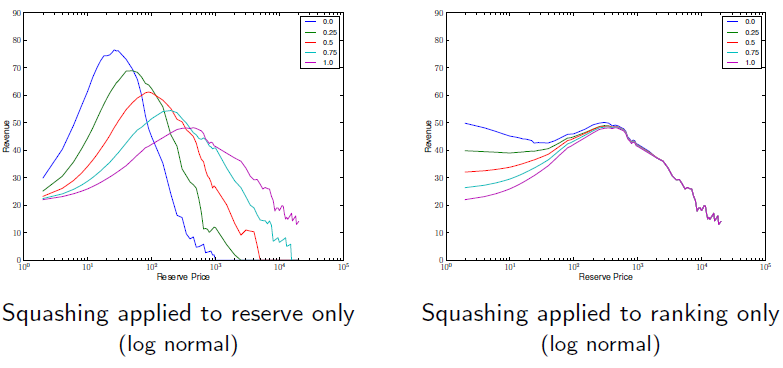 What should reserve prices be like when valuation and quality are not independent?
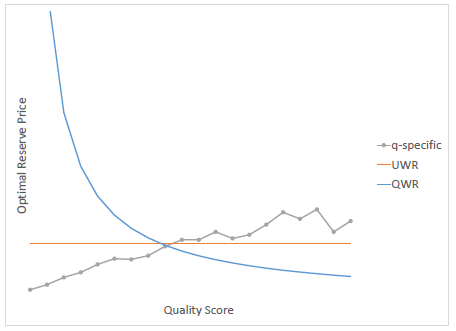 [Speaker Notes: That graph was indeed devised during the conference in response to Eva’s question.  The experimental setup was basically as follows:
•	Sample many (1 million, I believe) value,quality tuples with correlations like in the Lahaie Pennock paper.
•	Compute the optimal unweighted/quality-weighted reserve prices for the empirical distribution given by those samples.
•	To make the q-specific reserves, I binned the samples together (e.g., all the samples with qualities between 0.48 and 0.50), and calculated the optimal reserve price for each bin (unweighted, though it doesn’t make much difference given sufficiently narrow bins).
 
The question I was trying to produce a first-order-approximate answer to was “What should the seller do, if the quality and value are correlated?  Shouldn’t quality affect an advertiser’s per-click reserve price?”  And my conclusion was that quality information should be used to set reserve prices, but not in the way that QWR does.  Instead, reserve prices should be increasing in quality.]
Conclusions
Optimized revenue in GSP-based auctions under Varian’s
valuation model, conducting three different kinds of analysis.
QWR was consistently the lowest-revenue reserve-price variant, and substantially worse than UWR
Anchoring does well; optimal in simple settings
Equilibrium selection: vanilla GSP, squashing have big gaps between best and worst case. Any reserve narrows the gaps
Squashing greatly helps QWR–by making it more like UWR
Why do search engines prefer QWR to UWR?
Possible explanations:
Whoops—they should use UWR.
Analysis should consider long-run revenue...
Is QWR better at welfare vs. revenue tradeoffs?
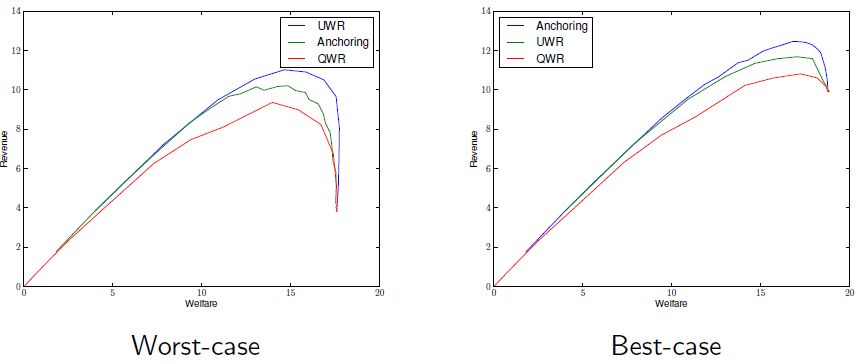 Conclusions
We optimized revenue in GSP-based auctions under Varian’s
valuation model, conducting three different kinds of analysis.
QWR was consistently the lowest-revenue reserve-price variant, and substantially worse than UWR.
Anchoring does well; optimal in simple settings
Equilibrium selection: vanilla GSP, squashing have big gaps between best and worst case. Any reserve narrows the gaps.
Squashing greatly helps QWR–by making it more like UWR. 
Why do search engines prefer QWR to UWR?
Possible explanations:
Whoops—they should use UWR.
Analysis should consider long-run revenue. Analysis should consider cost of showing bad ads.
Actually, they do some other, secret thing, not QWR.
Comments on this paper
Potentially unrealistic (but rather standard) assumptions
Single-shot game
Varian’s separable model
Bidders know everything about each other
Seller’s knowledge, which he uses in the design:
Seller knows the q's, alpha's, #bidders
Seller has a distribution over valuations
Quality is just relevance for CTR computation
Assumes that bidder’s who do meet their reserve don’t affect others’ prices.  
If an advertiser has a choice of two ad texts. In equilibrium:
1000 clicks, 11 conversions per hour
10 clicks, 10 conversions per hour
With weighted reserve prices (no squashing),  advertiser prefers the former because it gives more conversions for the same price
With appropriately quality-weighted reserve prices (or squashing), advertiser would prefer the latter, which gives almost equally many conversions but requires her to pay the reserve far less often
Which should the search engine prefer?  The former satisfies more users, but also wastes many users time who click but don’t convert
Comments on this paper
Potentially unrealistic (but rather standard) assumptions
Single-shot game
Varian’s separable model
Bidders know everything about each other
Seller’s knowledge, which he uses in the design:
Seller knows the q's, alpha's, #bidders
Seller has a distribution over valuations
Quality is just relevance for CTR computation
If an advertiser has a choice of two ad texts. In equilibrium:
1000 clicks, 11 conversions per hour
10 clicks, 10 conversions per hour
With weighted reserve prices (no squashing),  advertiser prefers the former because it gives more conversions for the same price
With appropriately quality-weighted reserve prices (or squashing), advertiser would prefer the latter, which gives almost equally many conversions but requires her to pay the reserve far less often
Which should the search engine prefer?  The former satisfies more users, but also wastes many users time who click but don’t convert
Paper 2:Ranking and Tradeoffs in Sponsored Search Auctions By Roberts, Gunawardena, Kash & Key (MSR Cambridge, England)ACM Conference on Electronic Commerce (EC), June 2013
Generalizing the equivalence of VCG and lowest locally envy-free (i.e., symmetric Nash) equilibrium (SNE) in GSP
Ranking fn y=(g(w)b - h(w))+, where g and h are arbitrary nonnegative fns
Captures:
Rank by bid, rank by relevance, squashing (all with a possible reserve score, i.e., per-impression reserve price) 
Anchoring (with a possible per-click reserve price) 
Doesn’t capture practice of ranking by relevance with a per-click reserve price
Theorem. 
SNEs exist. Lowest-revenue SNE is also a BNE, and has revenue
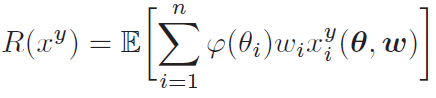 Anchoring vs rank by relevance
Theorem.  For small reserve prices, the lowest SNE with anchoring (with reserve r) gives higher revenue than any rank-by-relevance SNE (with reserve r) that does not yield more revenue than the formula on the previous slide
So, for a given revenue target, anchoring can use lower r => more efficiency
Computational equilibrium studies
8 advertisers bidding for 3 slots
Iid types: vi and wi independently drawn on U[0,1]
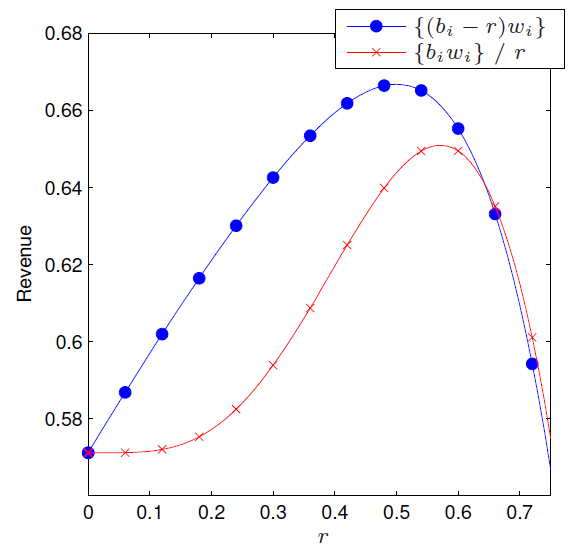 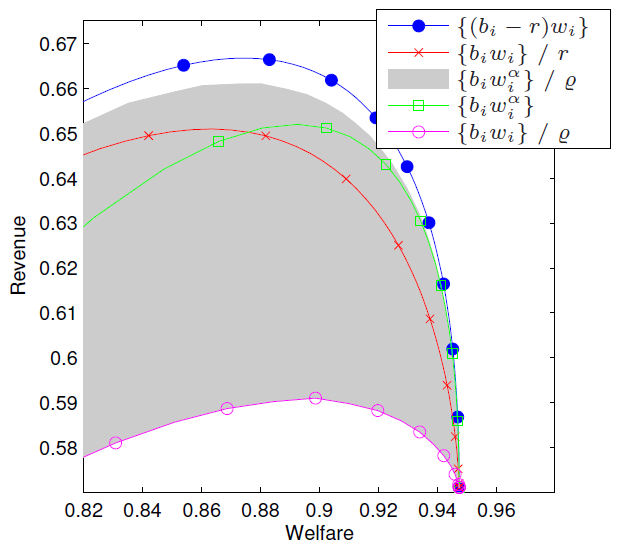 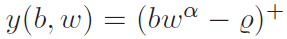 Shaded region comes from varying 
alpha and the reserve score.
For standard ranking (alpha=1),
see that reserve price dominates reserve score.
Same results for click yield:
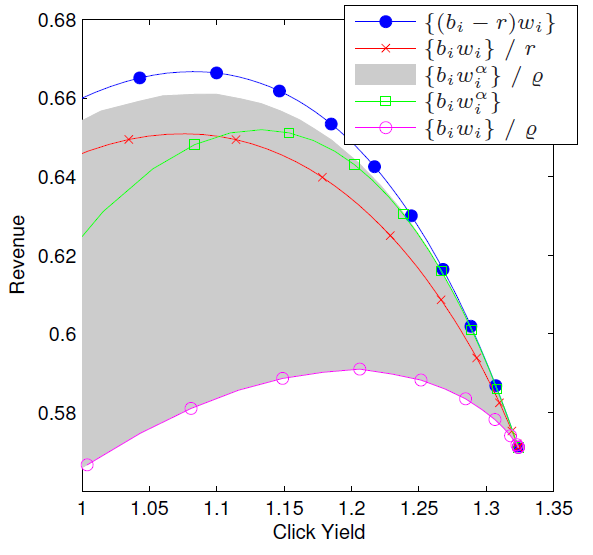 Results for a more realistic setting of Lahaie & Pennock 2007
Valuations have a lognormal distribution (doesn’t have monotone hazard rate)
Values correlated with relevance
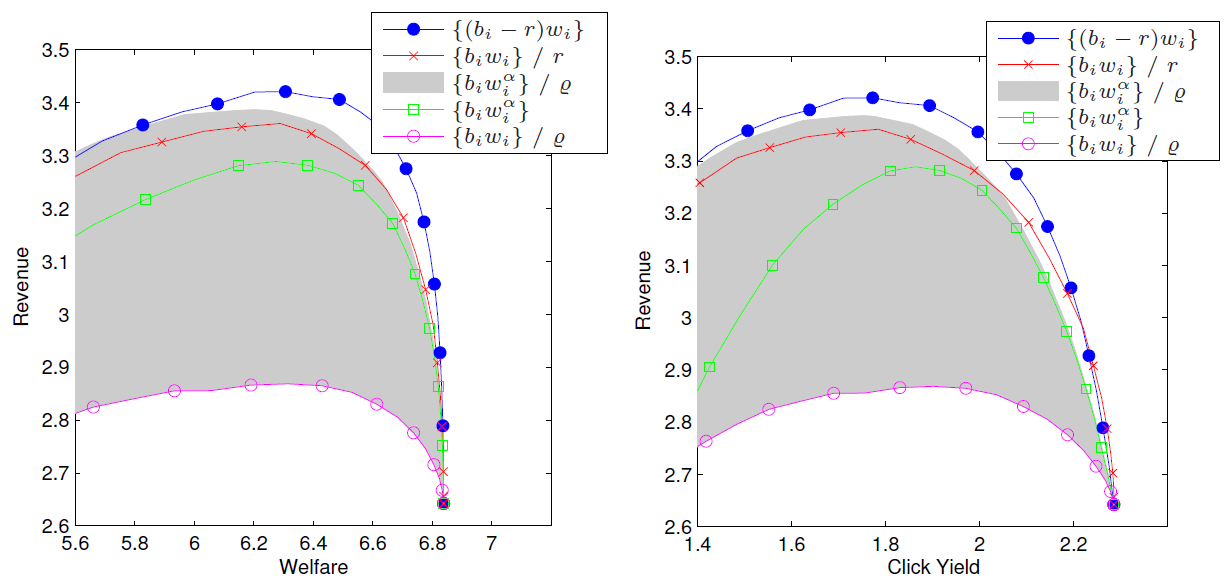 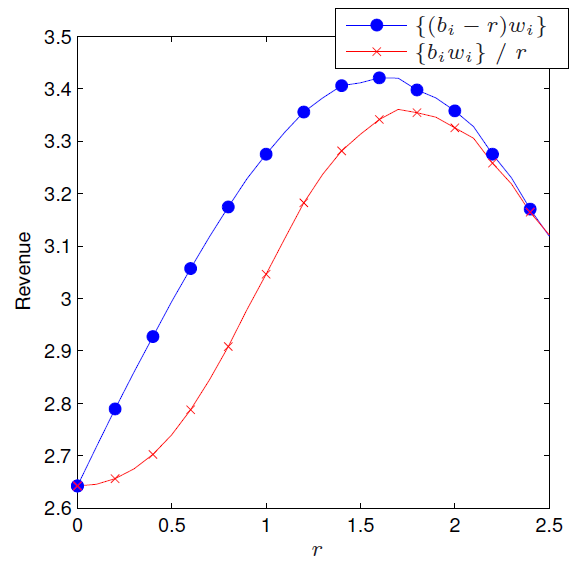 Simulations on real data, assuming bidders do not react to mechanism change
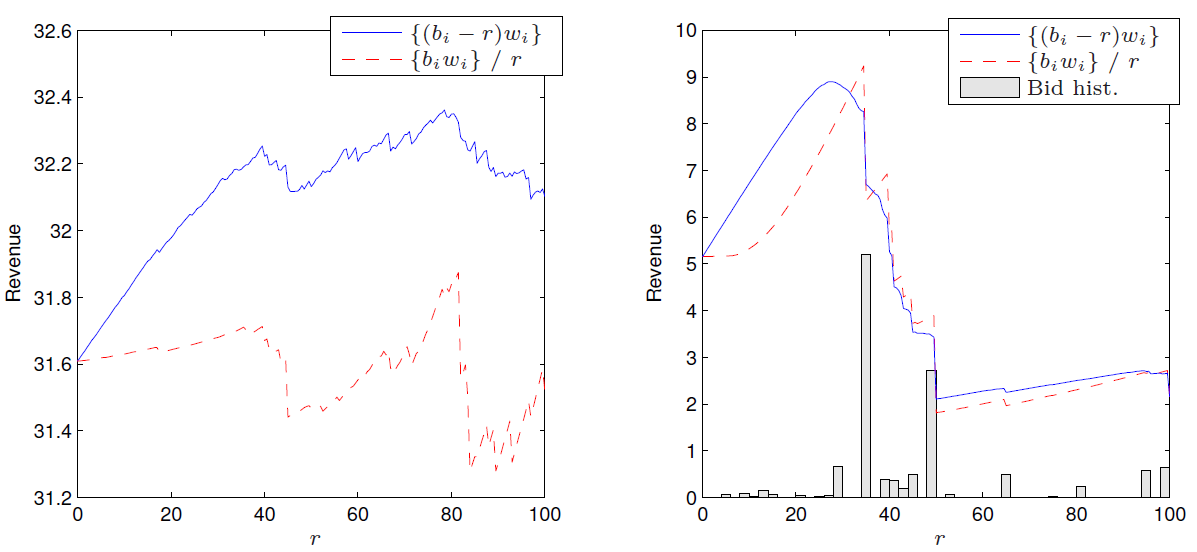 Thick market: 
1 Microsoft keyword with over 500 bidders
Thin market: 
1 Microsoft keyword with fewer than 10 bidders
Blue line is smoother => easier to optimize.  
In anchoring, revenue from a bidder starts to decrease before reserve reaches bid, so less risk.
Since Microsoft uses 5c reserve, here all candidates have an implicit reserve of 5c
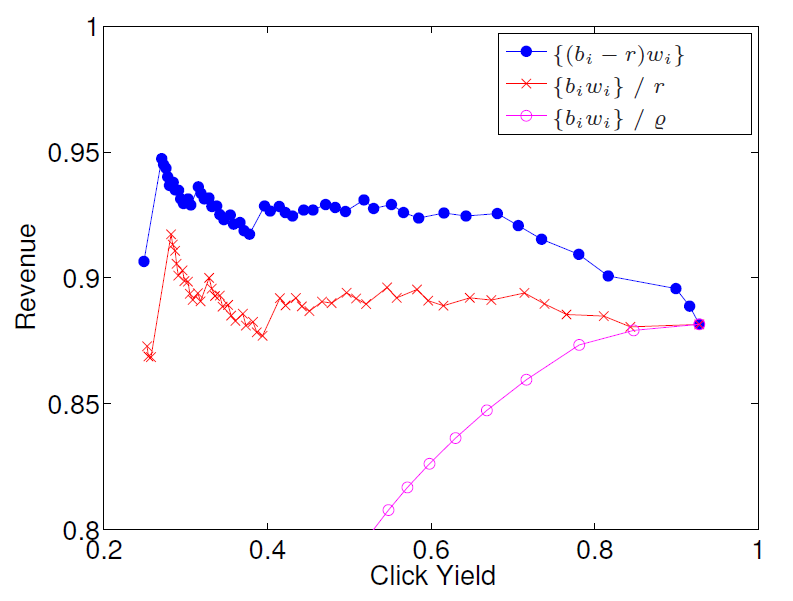 Recommendation of this paper
Use anchoring
Paper 3:Revenue Enhancement in Ad AuctionsBy Feldman, Meir & Tennenholtz WINE 2011
Main idea
Motivation:
Typically it is argued that GSP generates more revenue because the lowest-revenue SNE has equal revenue to VCG
But not clear whether GSP generates more revenue than VCG due to equilibrium selection (e.g., Thompson & Leyton-Brown EC-09)
New mechanism M(q) that runs GSP with probability q and generalized third price mechanism with probability 1-q
Results
Here S stands for symmetric, and E stand for efficient. v is value per click, x is CTR
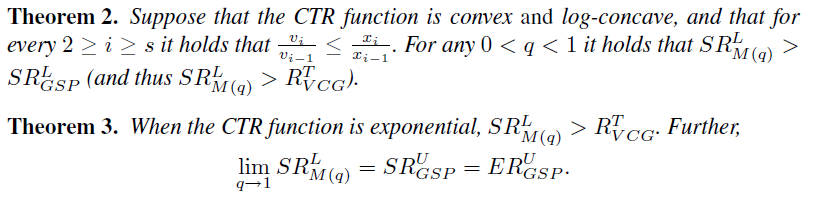 These assumptions are often satisfied in practice:
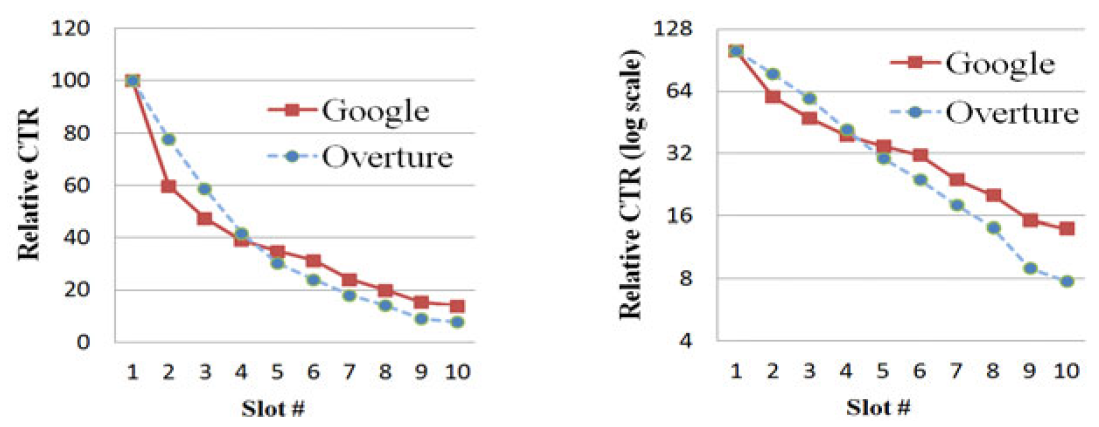 Interesting tidbit
[Kuminov & Tennenholtz AAMAS-09] model users behavior explicitly as glancing through the ads in sequence
In this setting, the VCG outcome coincides with the GSP equilibrium that leads to the highest revenue
Paper 4:Efficient Ranking in Sponsored SearchBy Lahaie & McAfeeWINE 2011
High-level point
Squashing has been thought to increase revenue at the expense of efficiency
If there is uncertainty in CTR prediction, squashing helps efficiency too
Theoretical results
Separable CTR model; advertiser effect is a random variable, from which we have a finite number of observations
Theorem. 
If advertiser effects are distributed according to a natural exponential family (e.g., normal, Poisson, gamma, exponential, Weibull, binomial, Bernoulli), and
advertisers are ranked according to the empirical means, 
a bit of squashing increases efficiency
Theorem. 
If advertiser effects are distributed according to a lognormal distribution, and
advertisers are ranked according (empirical geometric mean), 
there is a clear formula for   (0,1) that depends on the number of observations 
that maximizes expected efficiency
Experiment on real Yahoo! data
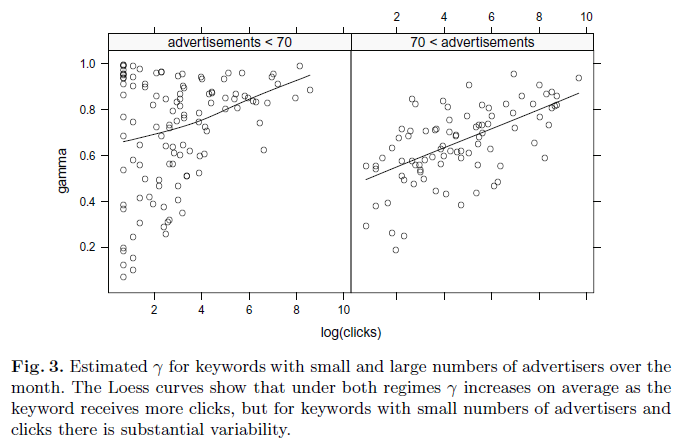 Future work on this
Different numbers of observations for different ads
How does this work need to change as machine-learned advertisers effects are used instead of empirical ones?
Some current/future market design work on sponsored search
Short-term revenue vs. long term
Bidders that are not rational (e.g., don’t check their accounts often)
Whole-page optimization (when ads have different sizes)
Game theory and revenue management (bundling) aspects of “broad match”
“Smart pricing” in broad match